Presentation Chapter 1-4
Group 1
Chan, Chi Ian
Fang, Jian Jun
Notation
Physical Background
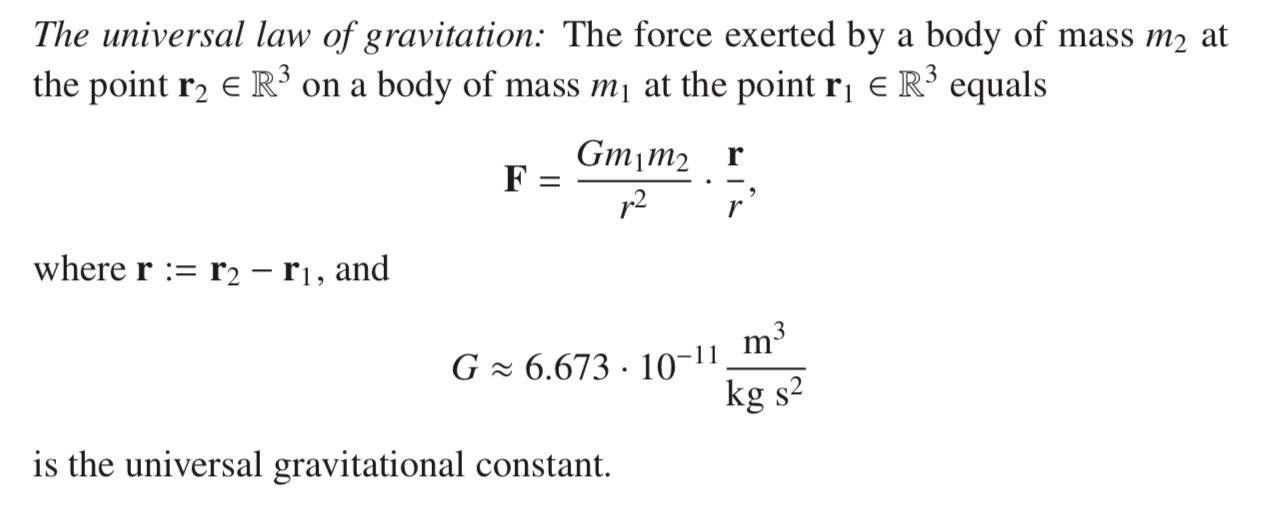 The central force problem
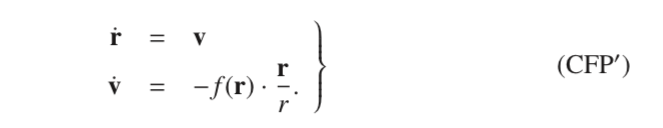 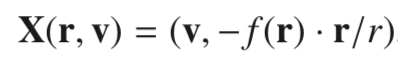 Angular momentum
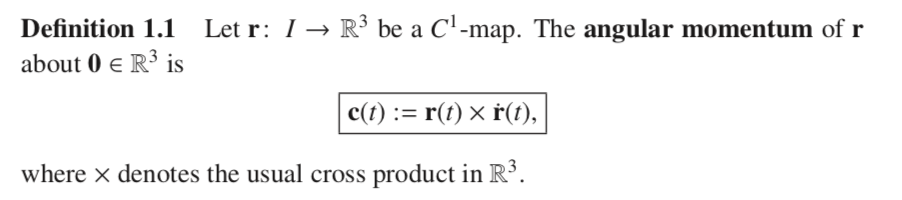 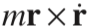 Angular momentum of per unit mass
Angular momentum
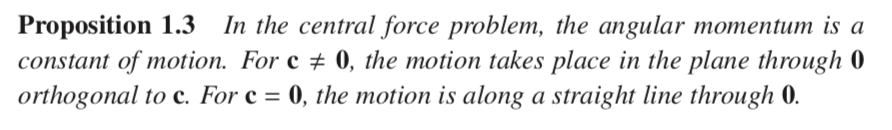 For c ≠ 0,
orthogonal by defintion
= 0 by CFP
Angular momentum
Graßmann identity
Angular momentum
Planar Curves
Area swept out by Position vector
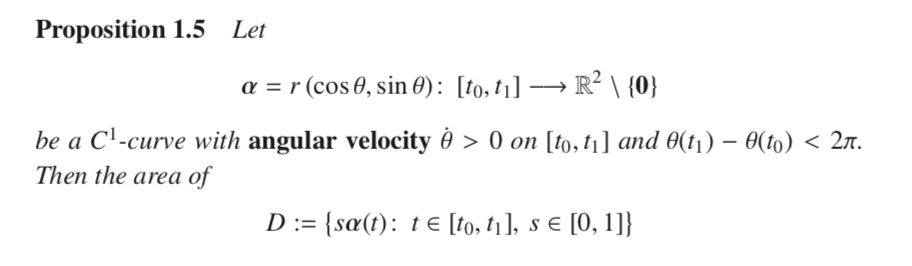 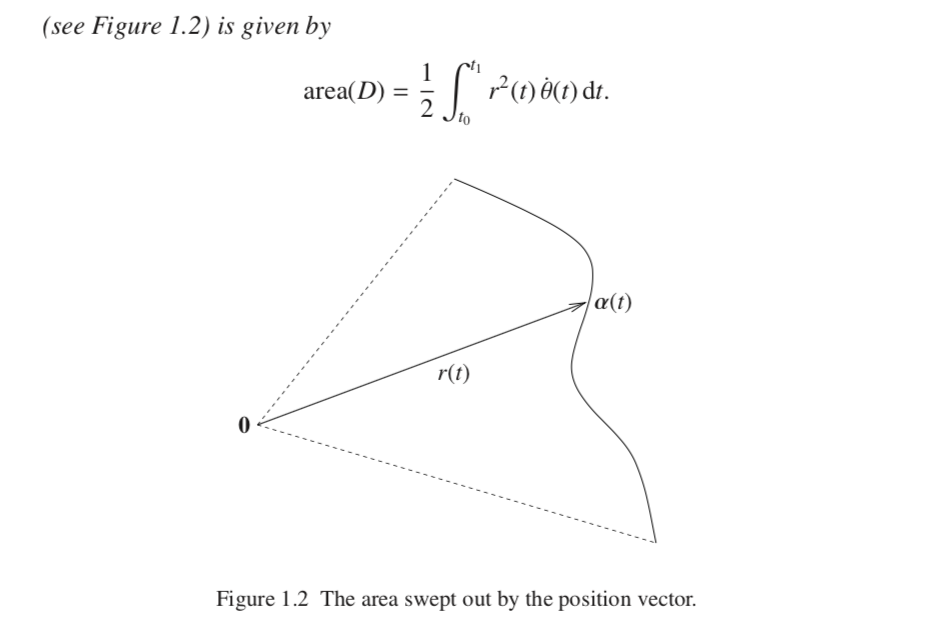 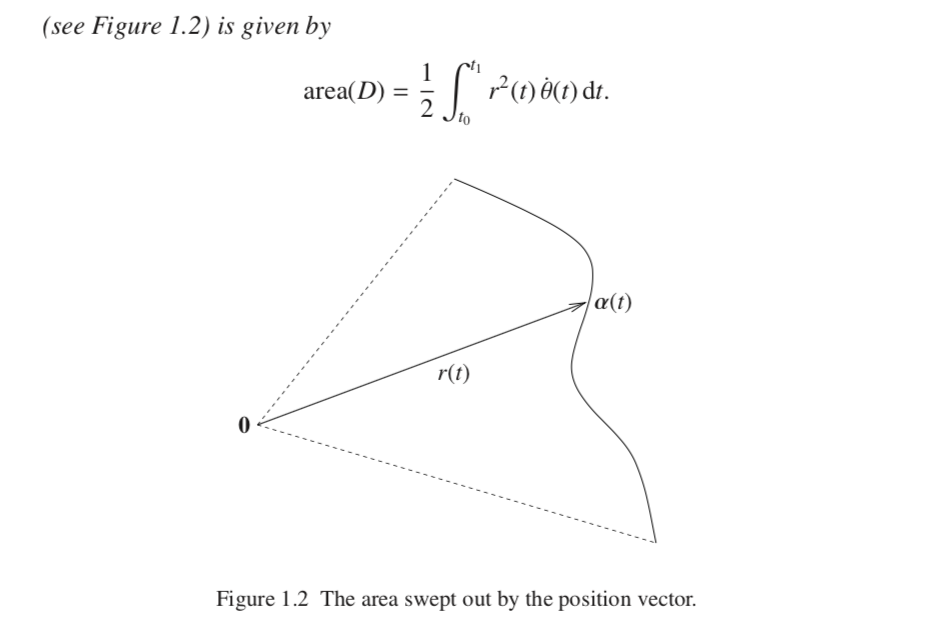 Area swept out by Position vector
Area swept out by Position vector
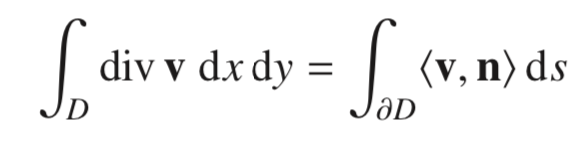 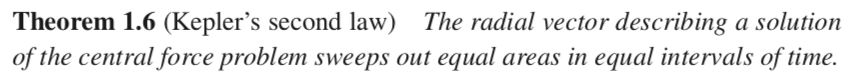 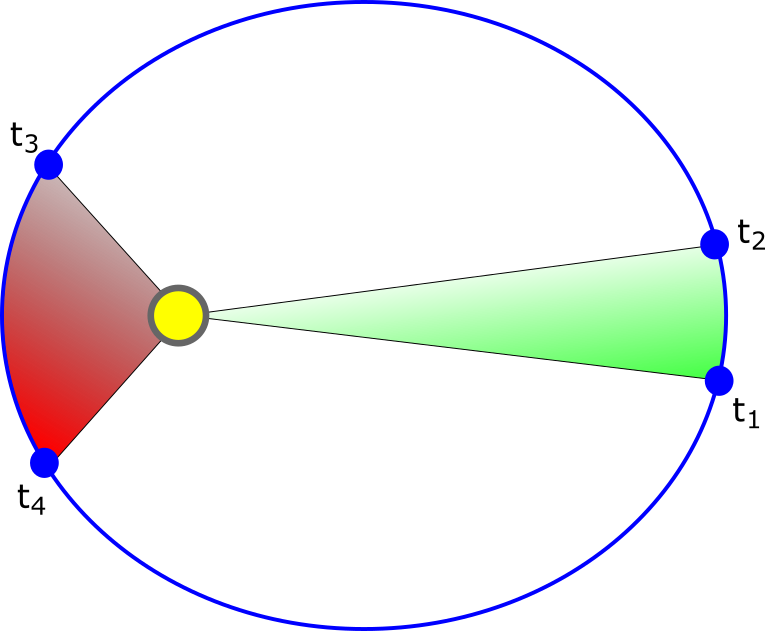 Conservation of energy
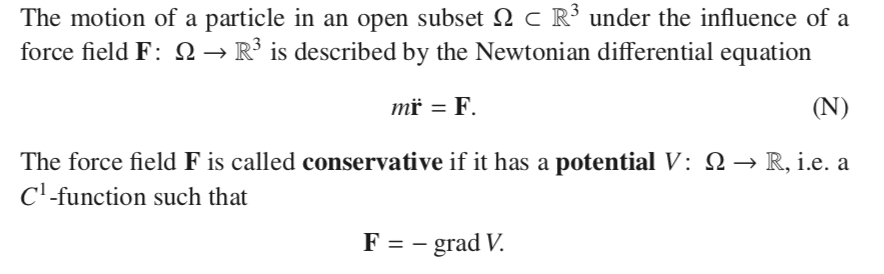 Conservation of energy
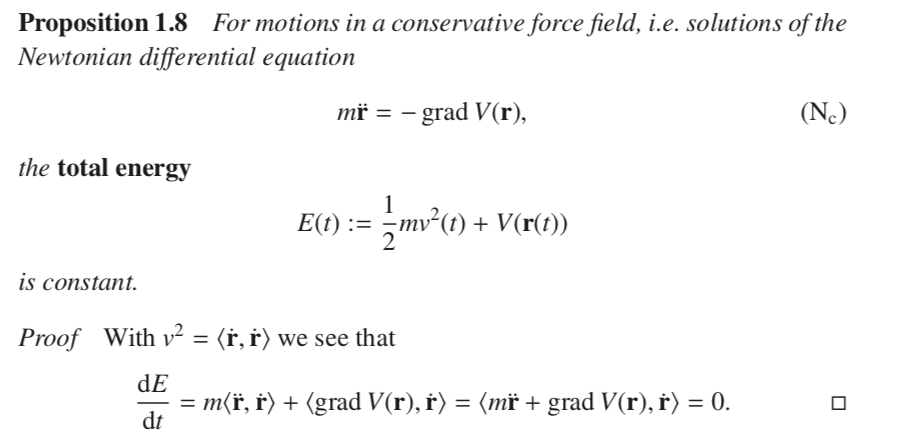 = 0
Conservation of energy
Conservation of energy
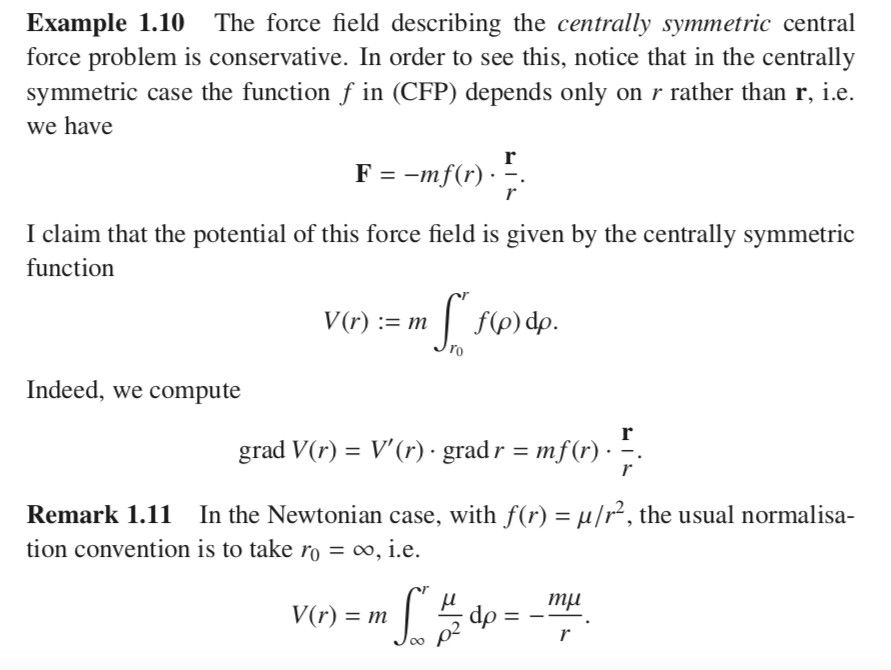 Conic Sections - Ellipses
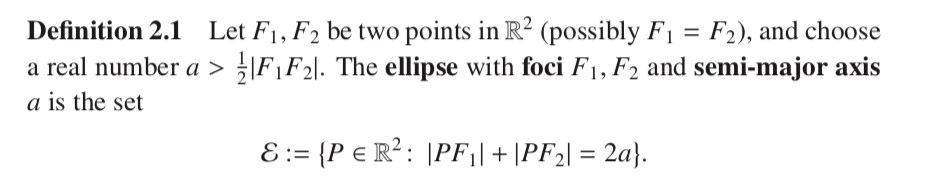 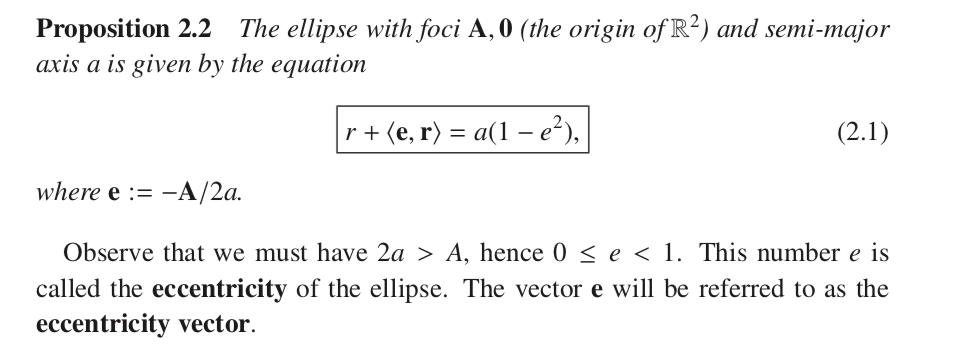 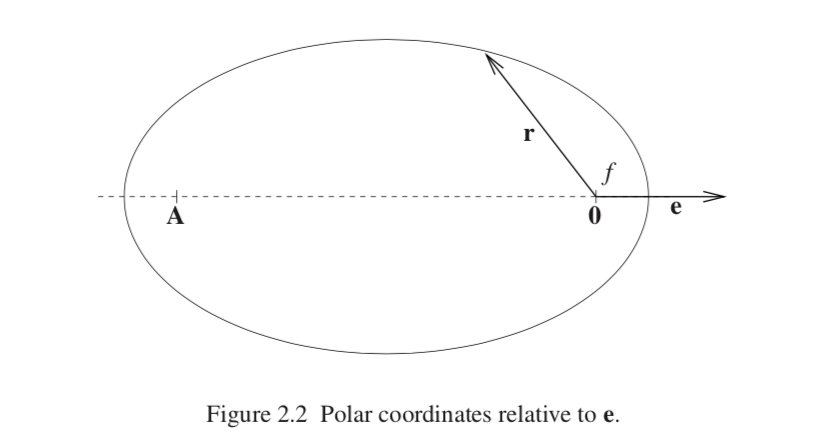 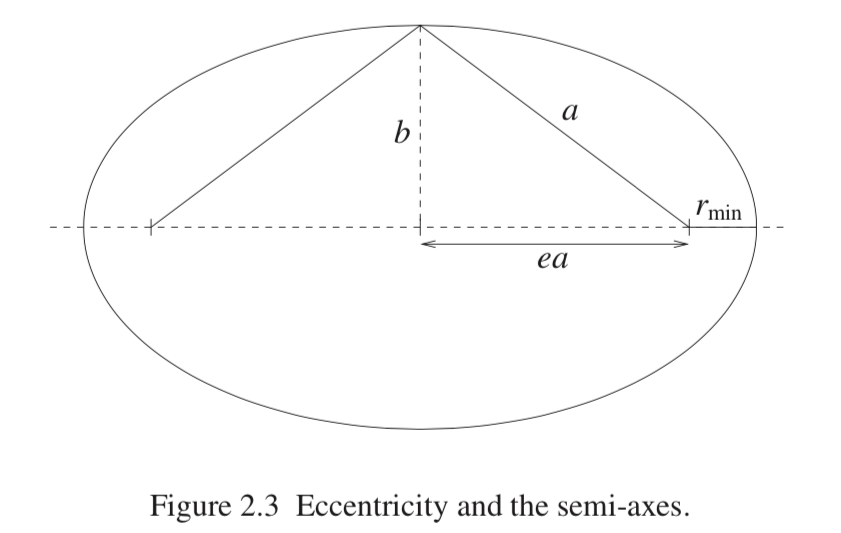 Z
Conic Sections - Hyperbolas
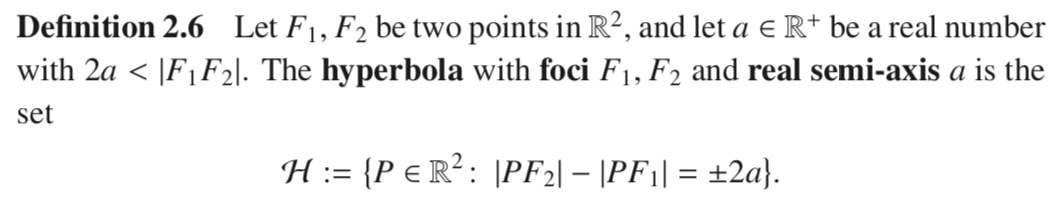 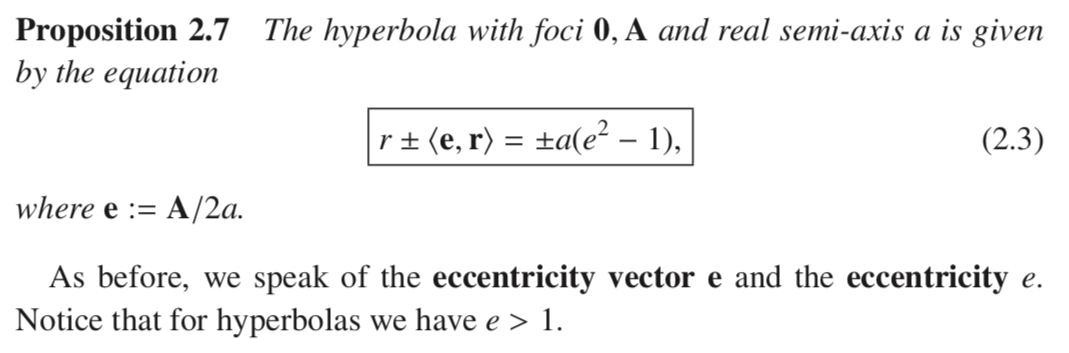 |
|
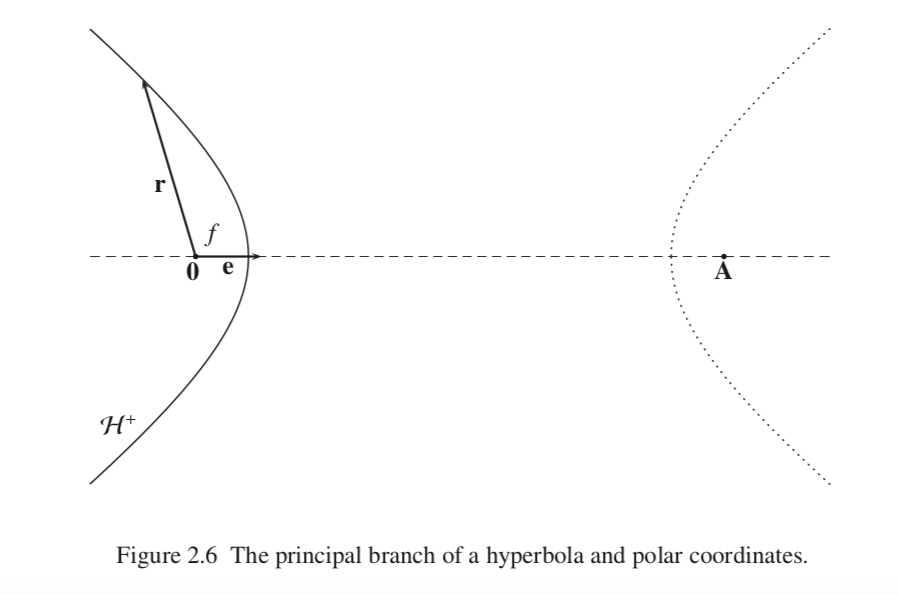 Conic Sections - Parabolas
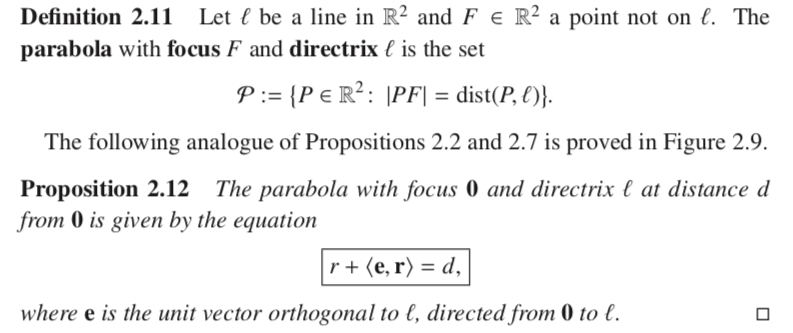